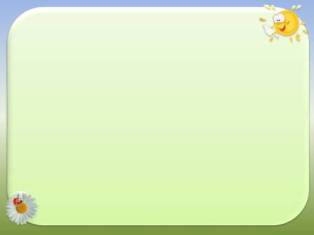 Муниципальное бюджетное дошкольное образовательное учреждение 
«Детский сад общеразвивающего вида №32» Исполнительного комитета
 Нижнекамского муниципального района РТ
«Чудо ложечка» 
(краткосрочный проект  по художественно -эстетическому развитию в средней группе) на муниципальное  методическое объединение                       «Познание мира детьми дошкольного возраста  по средствам музыки и изобразительного искусства с учетом ФГОС», проводимого на базе МБДОУ №32
Составила:  воспитатель
                                        1 квалификационной категории 
                                        Ахметова  Лилия  Рифкатовна

г.Нижнекамск РТ 2016г.
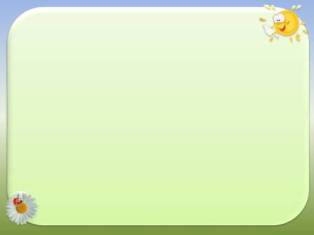 Тип проекта
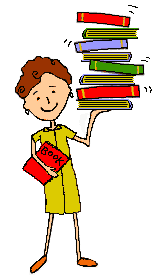 Художественно –эстетический

 Групповой

 Краткосрочный (две недели)

 Интеграция образовательных областей:  «Социально-коммуникативное развитие», «Речевое развитие», «Художественно-эстетическое развитие», «Познавательное развитие».
 Участники проекта: дети  средней группы, воспитатели, родители.
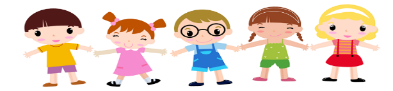 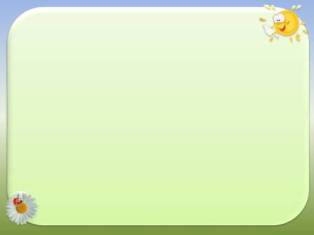 История ложки.
Первые ложки были сделаны не из камня, а из обожженной глины. Представляла она собой полу шар с ручкой. В дальнейшем люди начали использовать различные материалы для изготовления ложек. В древней Европе они делались в основном из дерева. В Египте ложки делали из слоновой кости, камня и дерева. Самый распространенный материал для изготовления ложки в Скандинавии и на Руси — древесина.
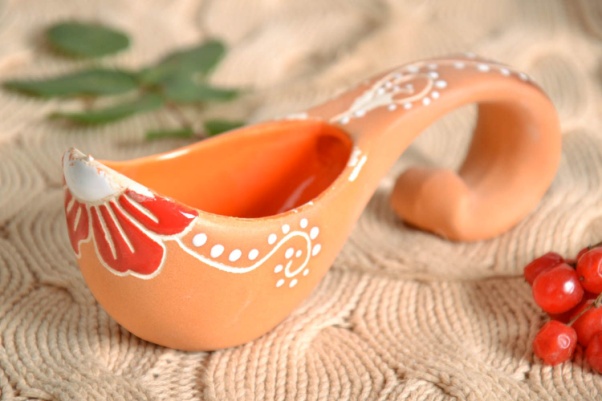 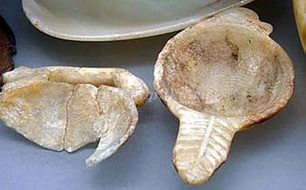 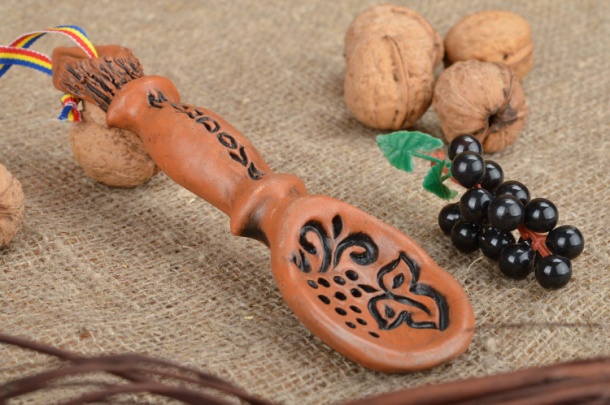 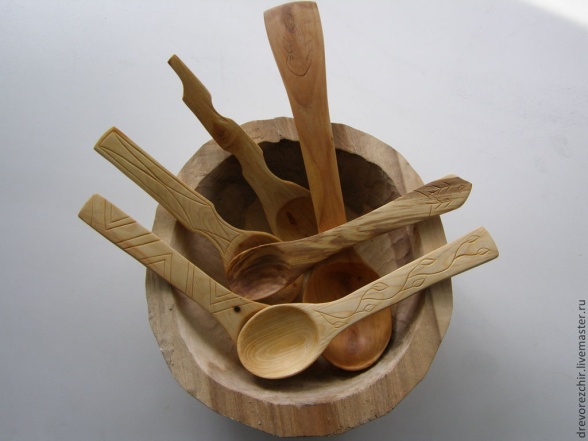 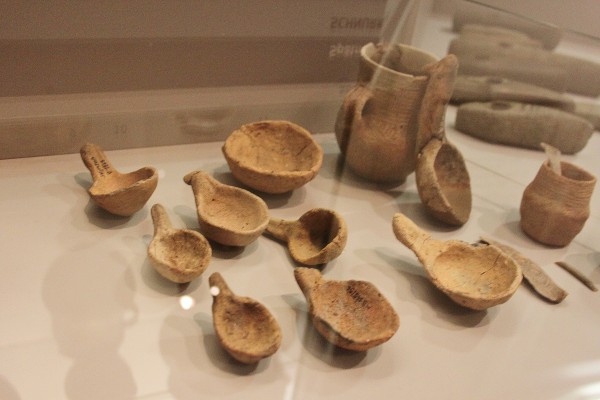 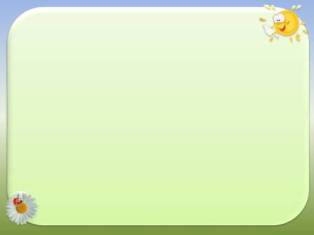 Актуальность проекта
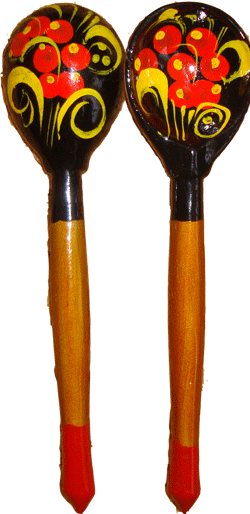 Художественно-эстетическое развитие - важнейшая сторона воспитания ребенка. Оно способствует обогащению чувственного опыта, эмоциональной сферы личности, влияет на познание нравственной стороны действительности, повышает и познавательную активность.
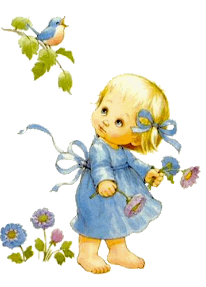 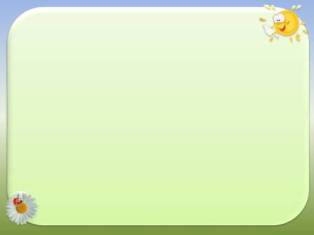 Цель проекта:

 Развитие творческих способностей, эстетического восприятия

Содействовать развитию устойчивого познавательного интереса детей к процессу открытия новых, необычных знаний о знакомом предмете – ложке.
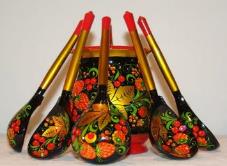 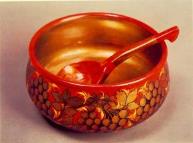 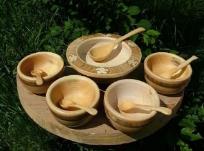 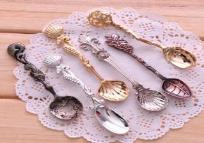 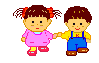 Задачи:
  I. Образовательные: 
Дать представление об истории и разнообразии ложек.
II. Развивающие:
Развивать навыки опытно-экспериментальной работы с предметами.
Расширять словарный запас детей (части ложки и материал, народные промыслы: роспись. Создавать необходимую предметно–развивающую среду). Развивать внимание, воображение, творческие способности.
III. Воспитательные:
 Воспитывать любовь к истории, умение видеть прекрасное в окружающем мире.
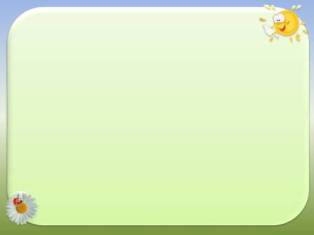 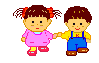 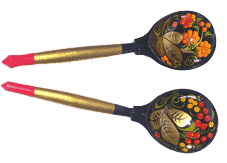 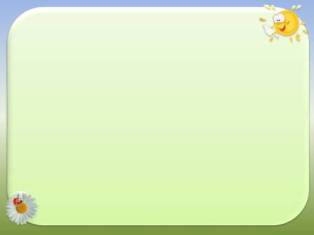 Этапы реализации проекта
1. Этап. Подготовительный. Подбор художественной литературы (сказки, стихи, о ложке)
-Картинки с изображением ложек, памятников ложкам.
-Разработка НОД, составление карты проекта.
Рассматривание, знакомство с различными видами ложек. 
2. Этап. Основной. 
 - Проведение опытов с ложками (из какого материала изготовлены);
- Рассматривание, знакомство с различными видами ложек;
Продукт: 
-Лепка «Чудо ложечка» для «Жихарки»
-Рисование «Нарядная ложечка»
-Аппликация «Красивая ложка» 
3. Этап. Заключительный. 
- Обобщение результатов работы;
- Оформление выставки работ детей по декоративному оформлению ложки «Вот так ложечка».
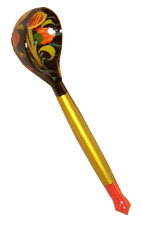 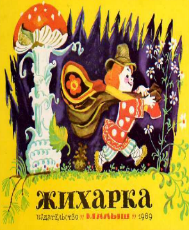 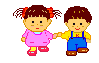 Взаимодействие педагогов и родителей.
        1. Предоставление родителями ложек разных видов.
        2. Создание мини-музея «Чудо ложечка»
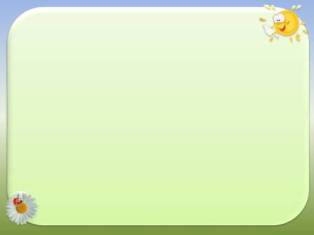 В результате реализации проекта:
1.Дети познакомились с устным народным творчеством (сказками, загадками), с разными видами народного искусства (хохломская роспись, гжель)
-Заучивание стихов.
-загадывание загадок.
2.У детей улучшились навыки изобразительной деятельности и конструирования.
Оборудование и оснащение педагогического процесса
1. Организовать в педагогическом коллективе тематическую выставку «Разные виды ложек»
2. Разработать планы занятий.
3. Подобрать иллюстрированный материал.
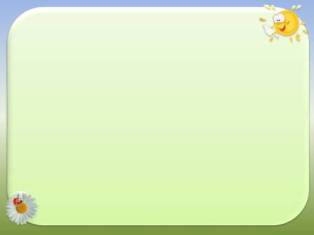 Предполагаемый результат
К четырем- пяти  годам ребёнок: - знает, для чего нужна посуда (ложка); видит её отличительные признаки; - может дать элементарную оценку по внешним признакам; проявляет желание украшать силуэт посуды (ложки) посредством изобразительной деятельности.
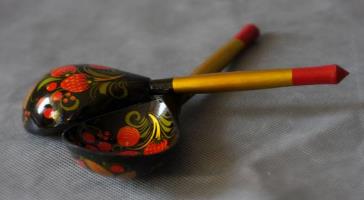 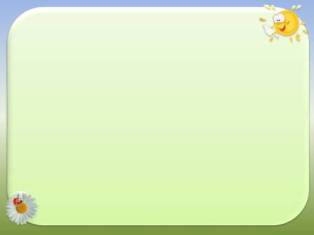 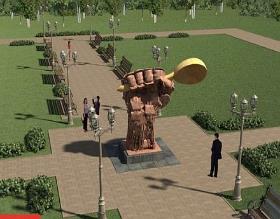 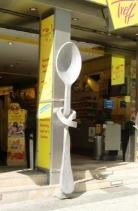 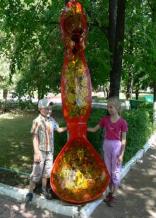 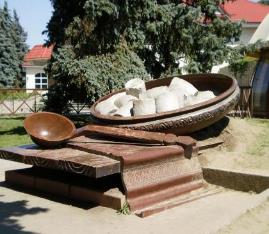 Памятники ложкам
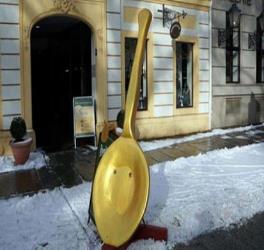 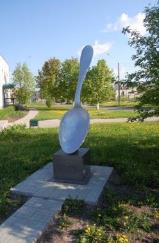 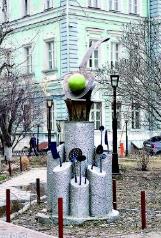 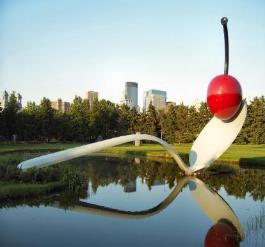 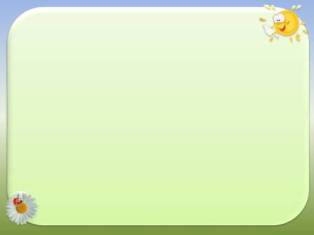 Исследовательская деятельность
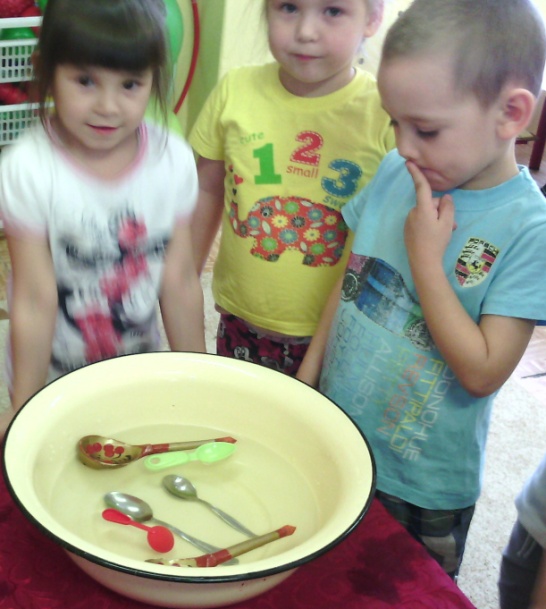 Чтоб есть суп – она большая.И для каши есть такая.Меньше чайная немножко.Что это? Конечно … (ложка)
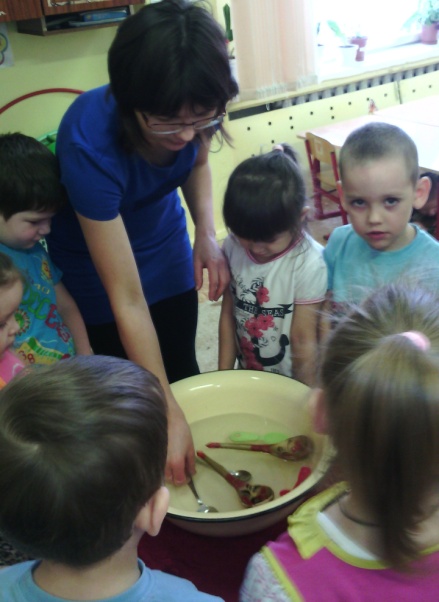 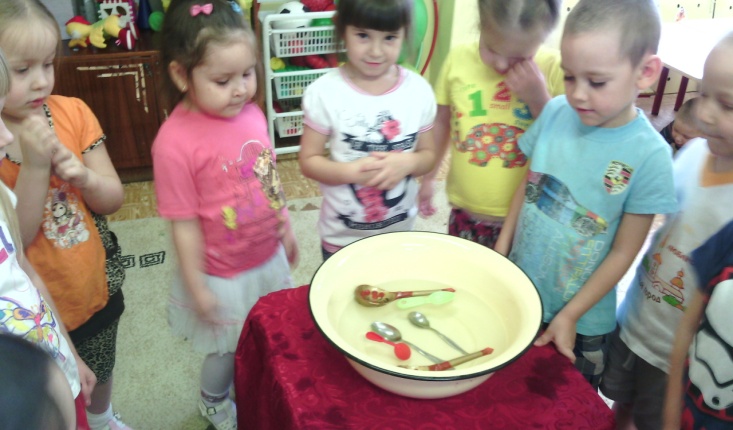 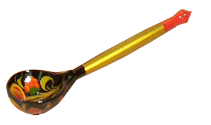 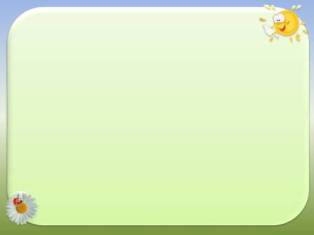 Чтение сказок
Отгадывание загадок
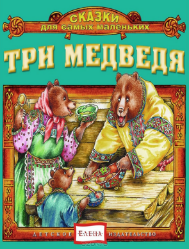 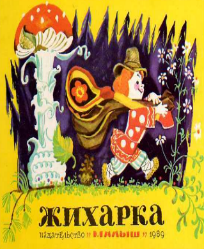 Не лопата, не совок,Что захватит, то в роток;Кашу, суп или окрошку…Вы узнали? Это   (ложка)
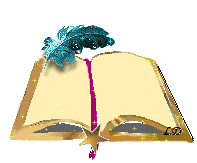 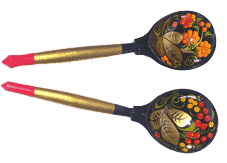 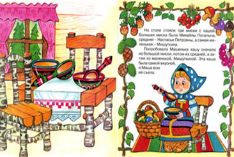 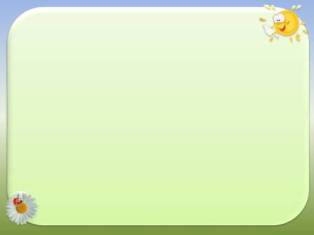 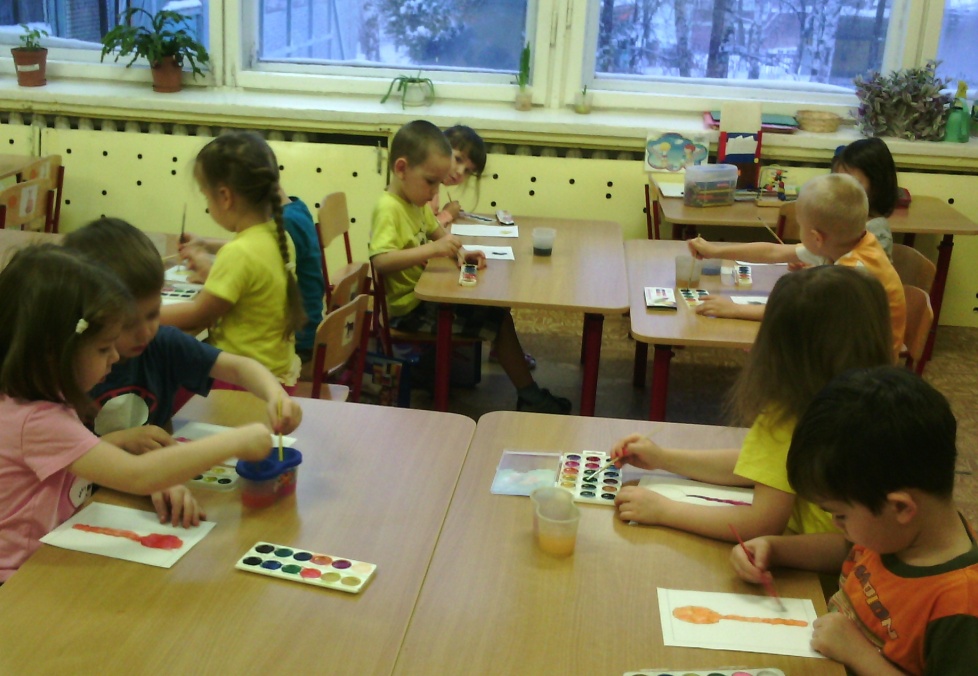 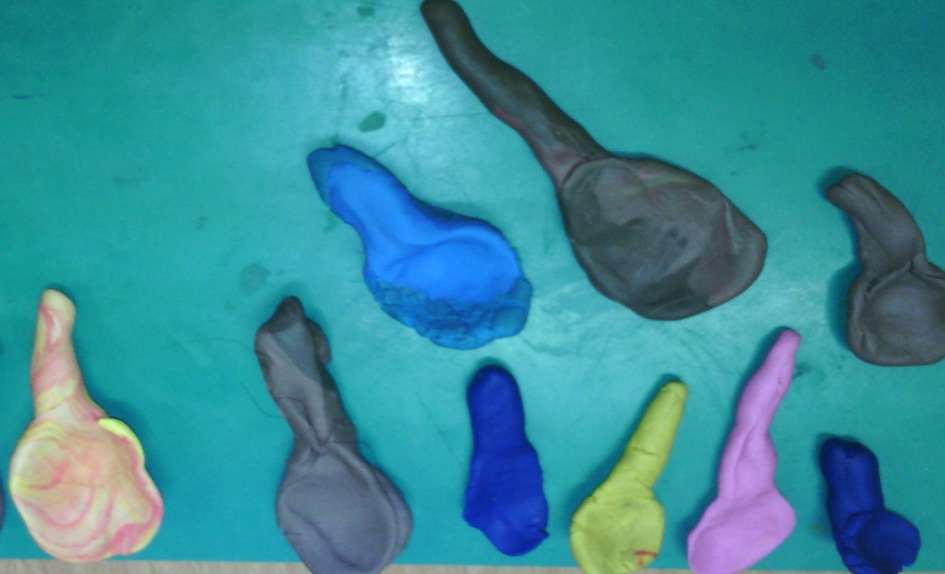 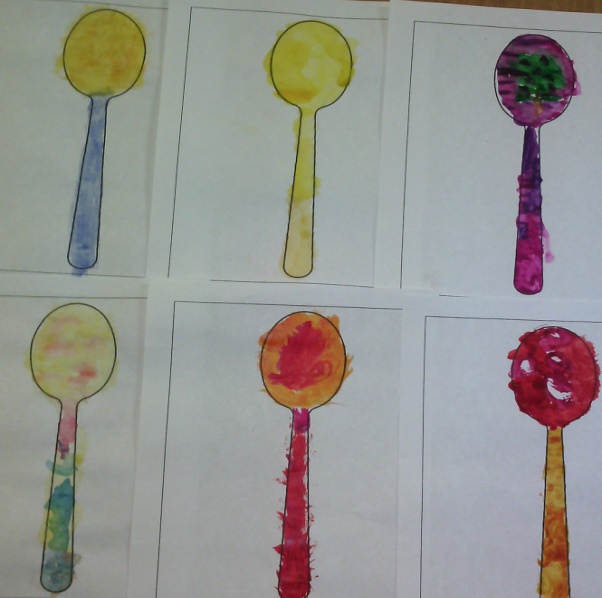 ЛЕПКА
РИСОВАНИЕ
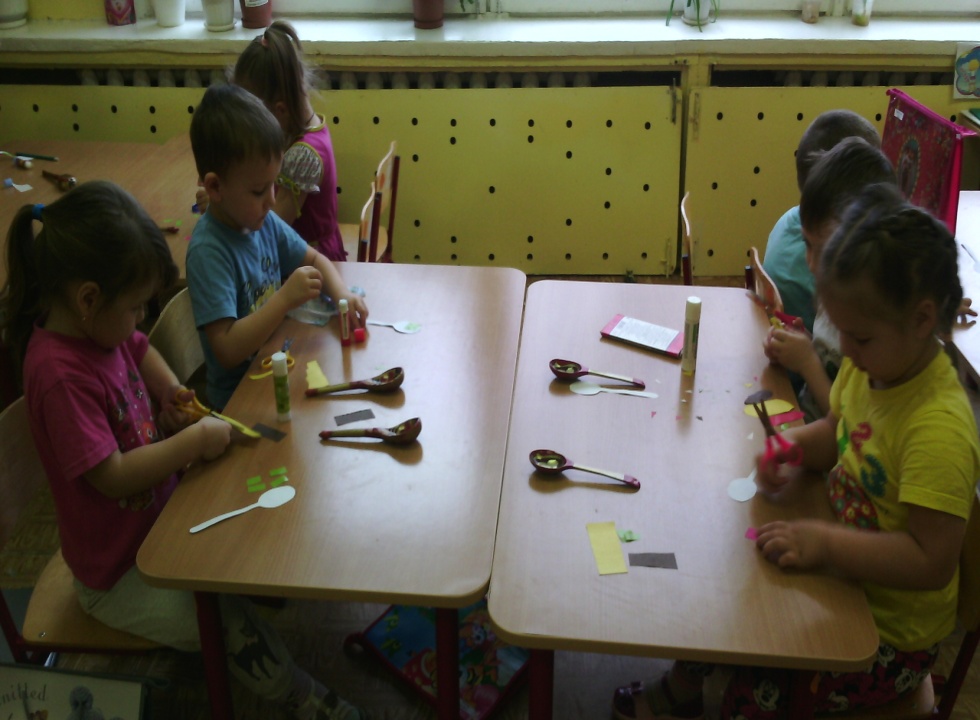 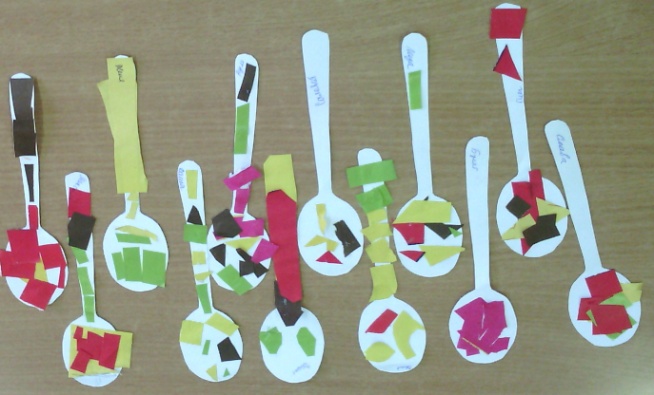 АППЛИКАЦИЯ
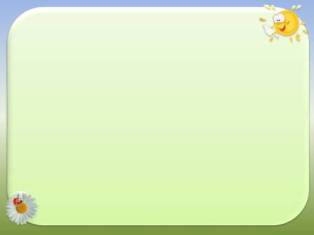 Веселые ложкари
Ложки разными бывают, 
И на них порой играют.
Отбивают ритм такой.
Сразу в пляс пойдет любой
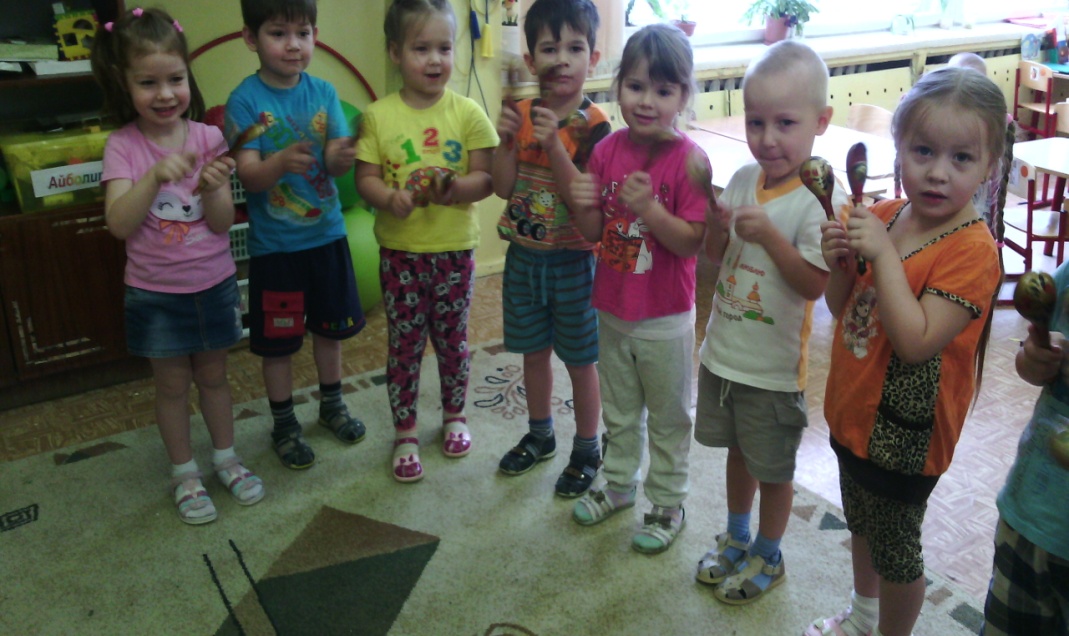 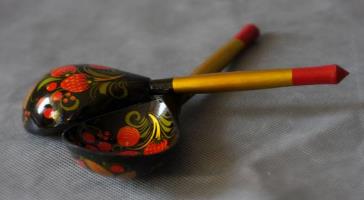 Спасибо за внимание!
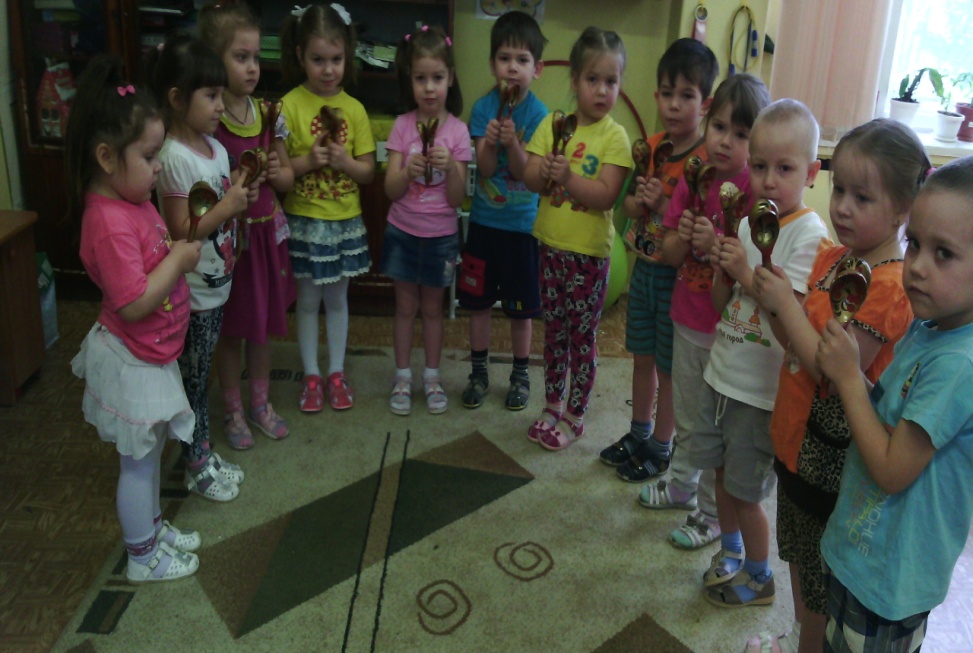